Review: Simultaneous Internal Diffusion & External Diffusion
CAs
CAb
C(r)
Goal: Derive a new rate eq that accounts for internal & external diffusion
-r’A is a function of reactant concentration
Reactant conc is affected by internal & external diffusion
Express reactant conc in terms of diffusion-related constants & variables
→Use mole balance
At steady-state: transport of reactants from bulk fluid to external catalyst surface is equal to net rate of reactant consumption in/on the pellet
Extn
 diff
Intern
 diff
Molar rate of mass transfer from bulk fluid to external surface:
reactor volume
molar flux
external surface area per unit reactor volume
This molar rate of mass transfer to surface is equal to net rxn rate on & in pellet!
Review: Basic Molar Balance at Spherical Pellet Surface
Flux: bulk to external  surface
External S.A.
Actual rxn rate per unit total S.A.
external + internal S.A.
x
=
x
ac: external surface area per reactor volume (m2/m3)
DV: reactor volume (m3)           f: porosity of bed (void fraction)
-r’’A: rate of reaction per unit surface area (mol/m2·s)
-r’A: mol/g cat∙s			-rA: mol/volume∙s
Sa: surface area of catalyst per unit mass of catalyst (m2/g cat)
rb: bulk density, catalyst mass/ reactor volume rb=rc(1-f)
per volume
per surface area
per mass cat→
For a 1st order reaction, simplifies to:
Review: Effectiveness Factors
Remember, the internal effectiveness factor is based on CAs
The overall effectiveness factor is based on CAb:
Omega
Put into design eq to account for internal & external diffusion
Review: Reaction Rate Variation vs Reactor Conditions
External diffusion
Internal diffusion
Surface reaction      -r’A=kCA
L22: Nonideal Flow & Reactor Design
So far, the reactors we have considered ideal flow patterns
Residence time of all molecules are identical
Perfectly mixed CSTRs & batch reactors
No radial diffusion in a PFR/PBR

Goal: mathematically describe non-ideal flow and solve design problems for reactors with nonideal flow
Identify possible deviations
Measurement of residence time distribution
Models for mixing
Calculation of exit conversion in real reactors
Nonideal Flow in a CSTR
Ideal CSTR: uniform reactant concentration throughout the vessel
 Real stirred tank
Relatively high reactant concentration at the feed entrance
Relatively low concentration in the stagnant regions, called dead zones (usually corners and behind baffles)
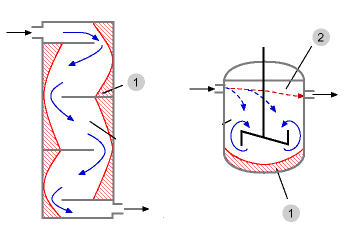 Short Circuiting
Dead Zone
Dead Zone
Nonideal Flow in a PBR
Ideal plug flow reactor: all reactant and product molecules at any given axial position move at same rate in the direction of the bulk fluid flow
Real plug flow reactor: fluid velocity profiles, turbulent mixing, & molecular diffusion cause molecules to move with changing speeds and in different directions
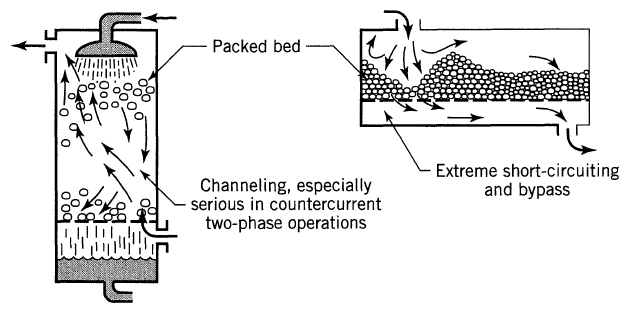 channeling
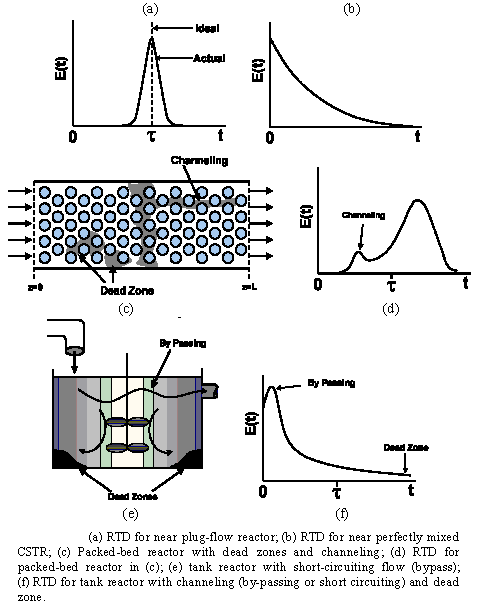 Dead zones
Residence Time Distribution (RTD)
Flow through a reactor is characterized by:
The amount of time molecules spend in the reactor, called the RTD
Quality of mixing
RTD ≡ E(t) ≡ “residence time distribution” function
RTD is measured experimentally by injecting an inert “tracer” at t=0 and measuring the tracer concentration C(t) at the exit as a function of time
Tracer should be easy to detect & have physical properties similar to the reactant
Measurement of RTD
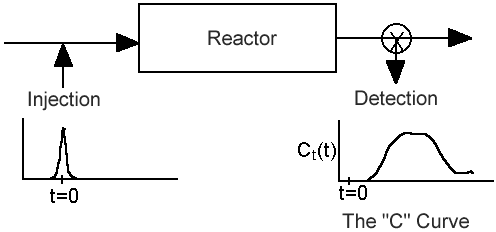 (PBR or PFR)
This plot would have the same shape as the pulse injection if the reactor had perfect plug flow
Pulse injection
Detection
RTD Profiles & Cum RTD Function F(t)
Tracer Conc
Tracer Conc
Tracer Conc
Tracer Conc
t
t
t
t
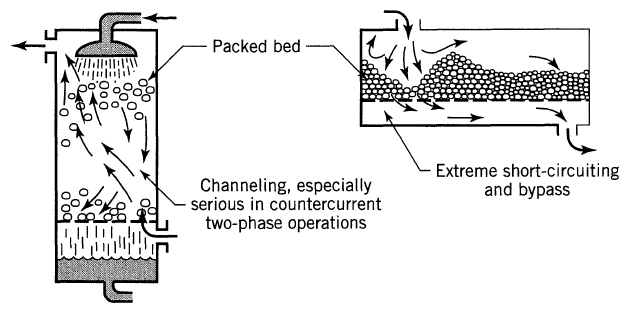 

Nearly ideal PFR
Nearly ideal CSTR
PBR w/ channeling & dead zones
CSTR with dead zones
Calculation of RTD
RTD ≡ E(t) ≡ “residence time distribution” function
RTD describes the amount of time molecules have spent in the reactor
The C curve
Fraction of material leaving the reactor that has resided in the reactor for a time between t1 & t2
C(t)
E(t)=0 for t<0 since no fluid can exit before it enters
E(t)≥0 for t>0 since mass fractions are always positive
t
Fraction of fluid element in the exit stream with age less than t1 is:
A pulse of tracer was injected into a reactor, and the effluent concentration as a function of time is in the graph below.  Construct a figure of C(t) & E(t) and calculate the fraction of material that spent between 3 & 6 min in the reactor
Tabulate E(t): divide C(t) by the total area under the C(t) curve, which must be numerically evaluated
Plot C vs time:
A pulse of tracer was injected into a reactor, and the effluent concentration as a function of time is in the graph below.  Construct a figure of C(t) & E(t) and calculate the fraction of material that spent between 3 & 6 min in the reactor
Tabulate E(t): divide C(t) by the total area under the C(t) curve, which must be numerically evaluated
Plot C vs time:
A pulse of tracer was injected into a reactor, and the effluent concentration as a function of time is in the graph below.  Construct a figure of C(t) & E(t) and calculate the fraction of material that spent between 3 & 6 min in the reactor
Plot E vs time:
Tabulate E(t): divide C(t) by the total area under the C(t) curve:
A pulse of tracer was injected into a reactor, and the effluent concentration as a function of time is in the graph below.  Construct a figure of C(t) & E(t) and calculate the fraction of material that spent between 3 & 6 min in the reactor
Fraction of material that spent between 3 & 6 min in reactor = area under E(t) curve between 3 & 6 min
E vs time:
Evaluate numerically:
Step-Input to Determine E(t)
Disadvantages of pulse input: 
Injection must be done in a very short time
 Can be inaccurate when the c-curve has a long tail
 Amount of tracer used must be known
Alternatively, E(t) can be determined using a step input: 
Conc. of tracer is kept constant until outlet conc. =  inlet conc.
injection
detection
C0
C0
Cin
Cout
The C curve
t
t
t
t
Questions
Tracer Conc
Tracer Conc
Tracer Conc
Tracer Conc
Tracer Conc
Tracer Conc
Tracer Conc
Tracer Conc
t
t
t
t
t
t
t
t
1. Which of the following graphs would you expect to see if a pulse tracer test were performed on an ideal CSTR?
2. Which of the following graphs would you expect to see if a pulse tracer test were performed on a PBR that had dead zones?
A
B
C
D


A
B
C
D
Cumulative RTD Function F(t)
F(t)
t
F(t) = fraction of effluent that has been in the reactor for less than time t
0.8
80% of the molecules spend 40 min or less in the reactor
40
Relationship between E & F Curves
F(t) = fraction of effluent that has been in the reactor for less than time t
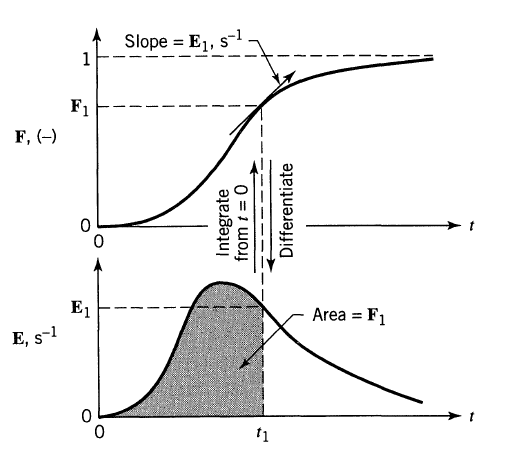 E(t)= Fraction of material leaving reactor that was inside for a time between t1 & t2
Boundary Conditions for the 
Cum RTD Function F(t)
C(t)
C(t)
C(t)
C(t)
t
t
t
t
F(t)
t (min)


Nearly ideal PFR
Nearly ideal CSTR
PBR with channeling & dead zones
CSTR with dead zones
40
F(t)=fraction of effluent in the reactor less for than time t
0.8
80% of the molecules spend 40 min or less in the reactor
Mean Residence Time, tm
For an ideal reactor, the space time  is defined as V/u0
The mean residence time tm is equal to  in either ideal or nonideal reactors
By calculating tm, the reactor V can be determined from a tracer experiment
The spread of the distribution (variance):
Space time t and mean residence time tm would be equal if the following two conditions are satisfied:
 No density change
 No backmixing
In practical reactors the above two may not be valid, hence there will be a difference between them
RTD in Ideal Reactors
All the molecules leaving a PFR have spent ~ the same amount of time in the PFR, so the residence time distribution function is:
The Dirac delta function satisfies:
…but =1 over the entire interval
Zero everywhere but one point